Carousel Ad
Social Post: Facebook/Instagram
Post Copy 1: 
Are you figuring out your next step after high school? If you’re thinking about earning an associate degree, bachelor’s degree or skill certificate, the Michigan Achievement Scholarship is for you! Apply today by filling out your FAFSA.

Post Copy 2: 
The Michigan Achievement Scholarship isn’t about what you have achieved. It’s about what you will accomplish in the future. Fund your path, no matter your GPA, by unlocking tuition-free community college, up to $27,500 at a university, or up to $4,000 for a career training program. Get started by completing your FAFSA!Headline 1: Get on the path to college funding! 
Headline 2: Want money for college? Start here!

BUTTON CTA: Learn more

BUTTON URL: mi.gov/ACHIEVEMENT
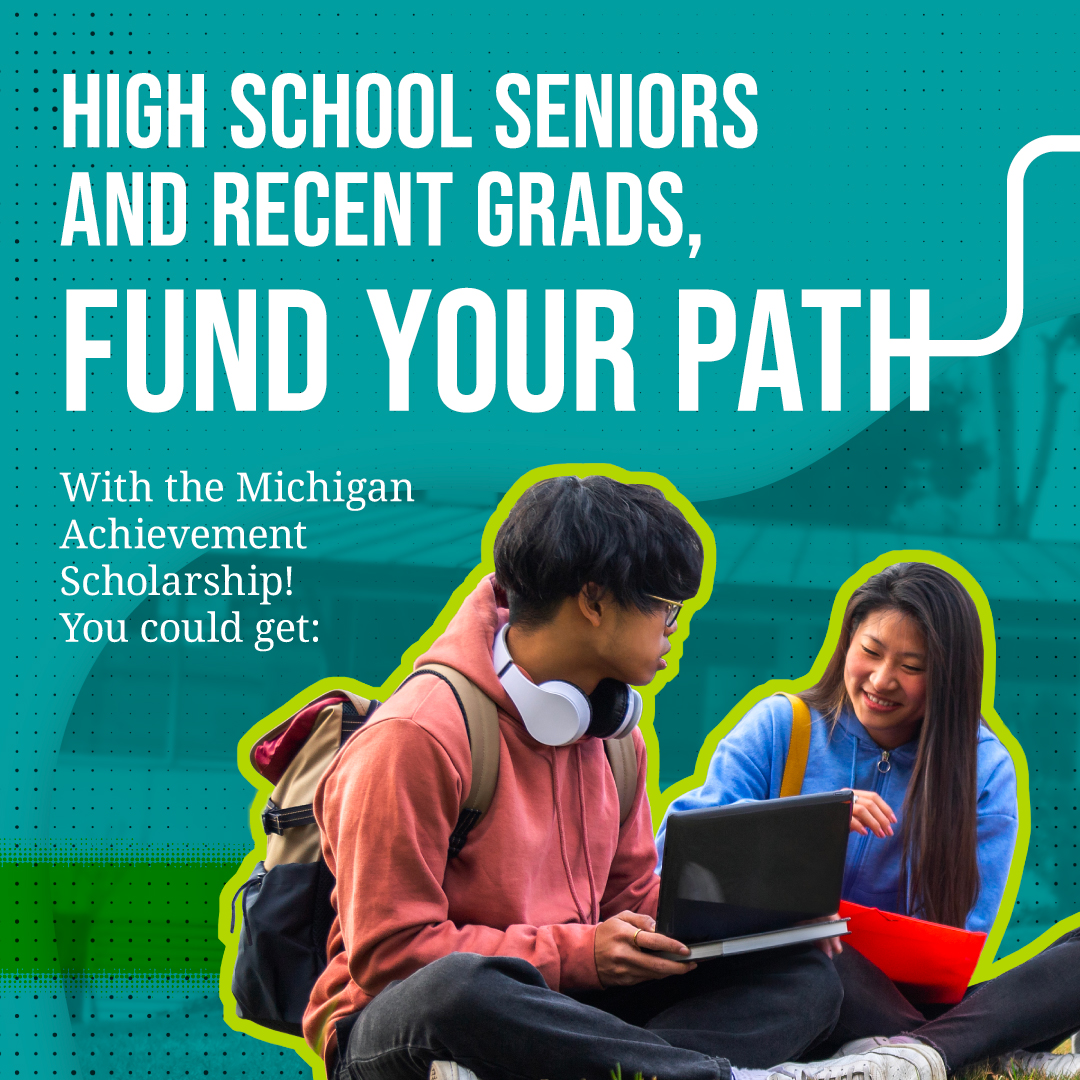 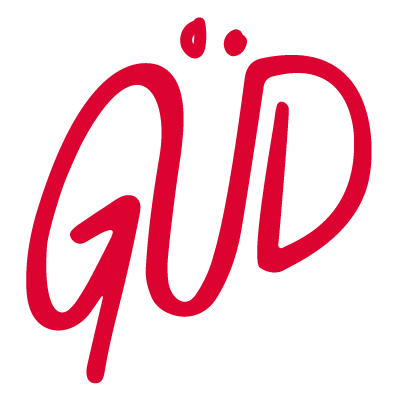 Carousel Ad
Social Post: Snapchat
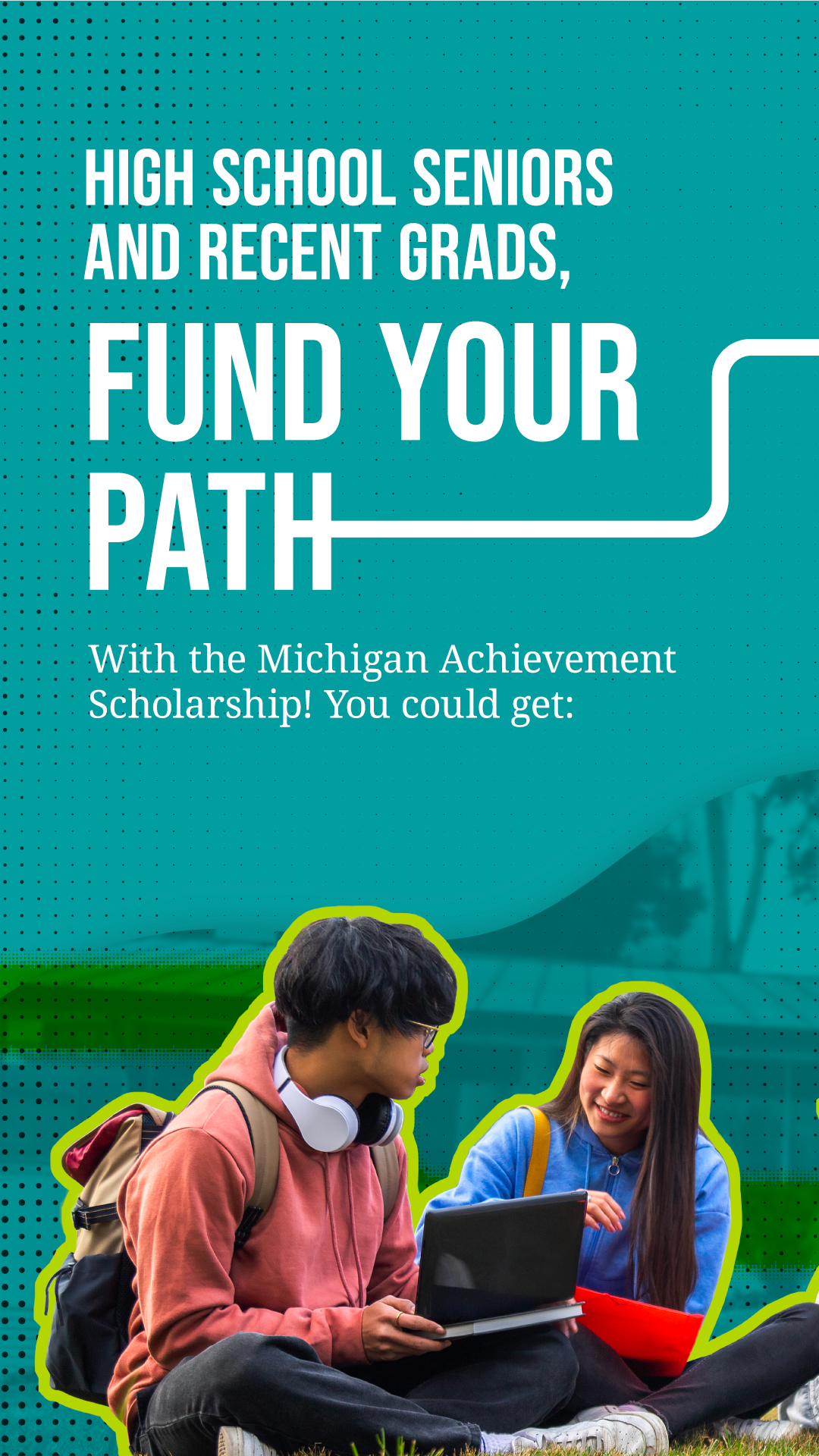 Brand: MI Student Aid

Headline 1: Funding every grad, every path.
Headline 2: Fund your future!

BUTTON CTA: More

BUTTON URL: mi.gov/ACHIEVEMENT
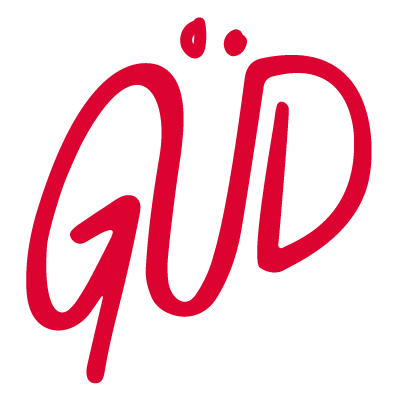